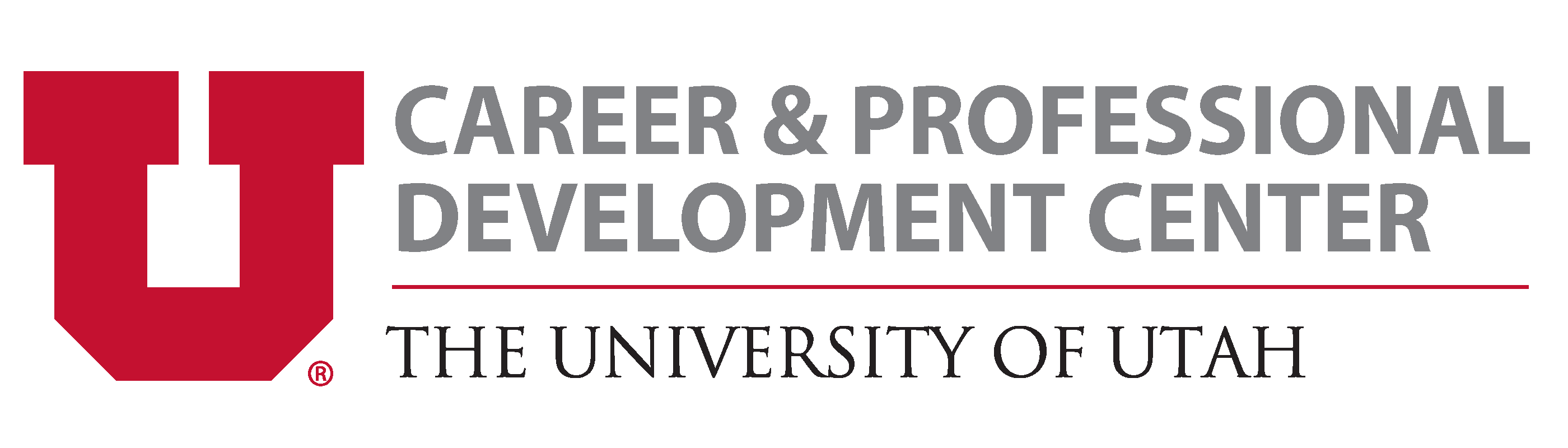 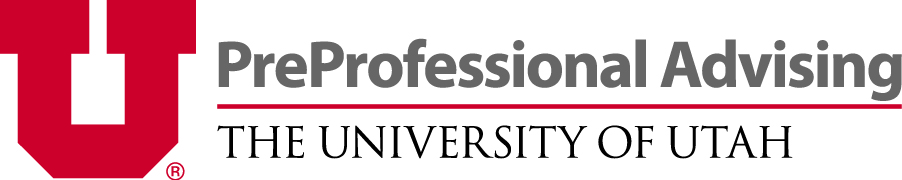 Virtual Interview Workshop
Megan Randall : Career & Professional Development Center (CPDC)
Mayumi Kasai: PreProfessional Advising Office (PPA)
[Speaker Notes: Mayumi]
What is a virtual interview?
Who is using them & why?
How do professional programs use the recorded interviews?
Tips for before, during, and after a virtual Interview
Resources for virtual interviews
Premed-specific information
Q & A
Agenda
[Speaker Notes: Mayumi]
Two types:
Live/Synchronous (e.g. Zoom, Skype)
Recorded/Asynchronous (HireVue, Kira Talent) 

Similarities with in-person interviews

Differences from in-person interviews
What Is A Virtual Interview?
[Speaker Notes: Mayumi]
Traditionally….
Businesses
Professional Programs, such as Residency Programs for Physicians.

With COVID-19 Pandemic….
Medical, Dental, Pharmacy, Optometry, Veterinary, Podiatry, PA, PT, and OT Schools. 

WHY?
Convenience of the employer/ professional programs/ candidates
To narrow down candidates
To reduce in-person interaction
Who Is Using Them & Why?
[Speaker Notes: Mayumi]
Depends on professional programs
First round of screening candidates
Supplement to in-person interview / application review
Replacement of in-person interview
Updates on U of U Health Science Programs 
School of Medicine : Kira Talent for SVI & virtual MMI
OT, PT & PA programs: TBD
Pharmacy: Most likely virtual using zoom
Dental: Virtual Interview
How Do Professional Programs Use Virtual  Interviews?
[Speaker Notes: Mayumi]
Know yourself & how you fit the program/school
Do your research on the program/school
Plan out your interview attire & overall appearance
Test your technology (microphone, camera, internet connection) and plan for possible snags in connectivity
Anticipate common questions & repeatedly practice your answers 
Learn about your interviewers and prepare 3-5 questions for each of them
Plan to have a notebook/padfolio available to take notes (don’t plan on typing your notes)
Tips BEFORE your Virtual Interview
[Speaker Notes: Megan]
Choose an ideal location (quiet, private, clean/simple background) 
Be aware of your lighting
Dress the part 
Eliminate distractions (as much as possible)
Log in & arrive 10-15 minutes early (if allowed)
Write down the names of each of your interviewers (if you have a live interview)
Tips DURING your Virtual Interview
[Speaker Notes: Megan]
Look at your camera, not at the screen 
Keep your gestures within sight 
Take handwritten notes on a notepad
Remember to smile, maintain good posture, and exhibit positive body language. Keep your energy up to show your interviewers that you’re actively engaged. 
Don’t be the first to bring up scholarships and financial packets.
If you experience technical difficulties: Contact your interviewers, remedy the situation, and continue or reschedule
Tips DURING your Virtual Interview (Cont.)
Send a thank-you note within 24 hours by email or mail (if live interview)
Inquire about next steps in the application process (if you didn’t already)
Deal with acceptance offers appropriately
When accepted, react with enthusiasm and appreciation. Then ask for time to consider the offer fully
Clarify financial package and ask questions to Financial Aid if necessary
Explore scholarship negotiation strategies. You can meet with your PPA advisor to learn more
If you decline an offer, thank the program and respectfully decline.
Tips AFTER your Virtual Interview
[Speaker Notes: Megan]
CPDC and PPA provide virtual zoom mock interviews
StandOut Mock Interviewing platform through Handshake
Meet with a CPDC Career Coach / PPA advisor
Drop by the CPDC Virtual Career Studio (Summer: M-F, 10am-2pm)
Send questions to PPA@advising.utah.edu 
Directly Contact:
Megan (mrandall@sa.utah.edu) or 
Mayumi (mkasai@advising.Utah.edu)
Resources for Virtual Interviews
[Speaker Notes: Megan]
AAMC VITA (www.aamc.org/vita)
6 Questions in written format
medical journey questions
Past behavioral questions
Situational questions
No human interviewer
1 min. to read & reflect on each written question
3 min. to record your response
No need to complete the interview all at once.
If you complete VITA once, it will be shared by all participating med schools
Updates for Premed Students
[Speaker Notes: Mayumi]
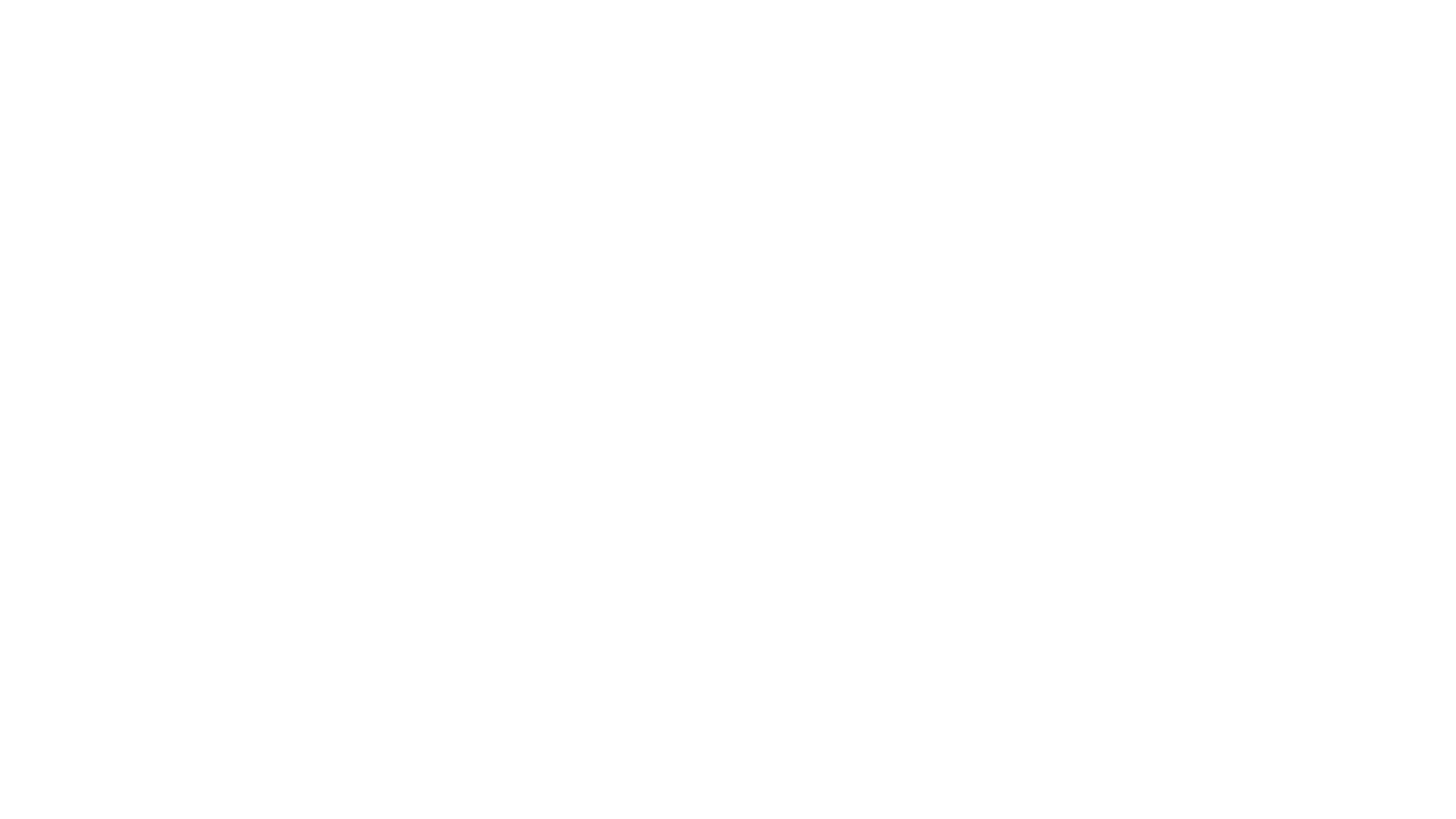 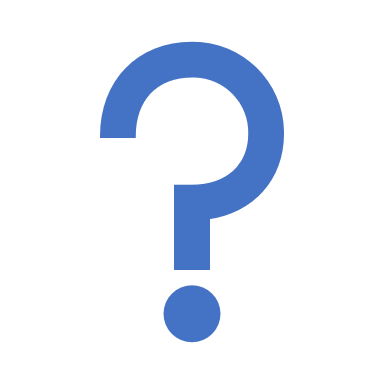 Questions?
[Speaker Notes: Mayumi]